Farming Fatalities 2013 - 2022Total Fatalities: 190
Gender
County
Female
Male
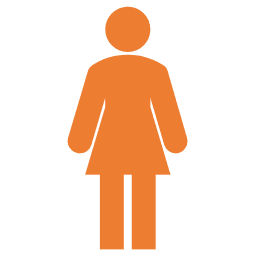 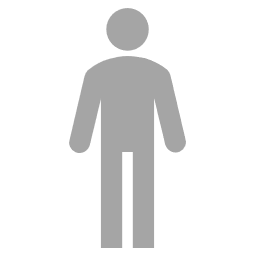 180
180
10
10
Trigger
Age Group
Employment Status
128
Self Employed
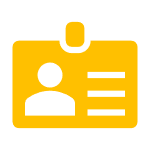 Non Worker
25
Family Worker
22
13
Employee
2
Trainee
Farming Fatalities 2013 – 2022Total Fatalities: 190
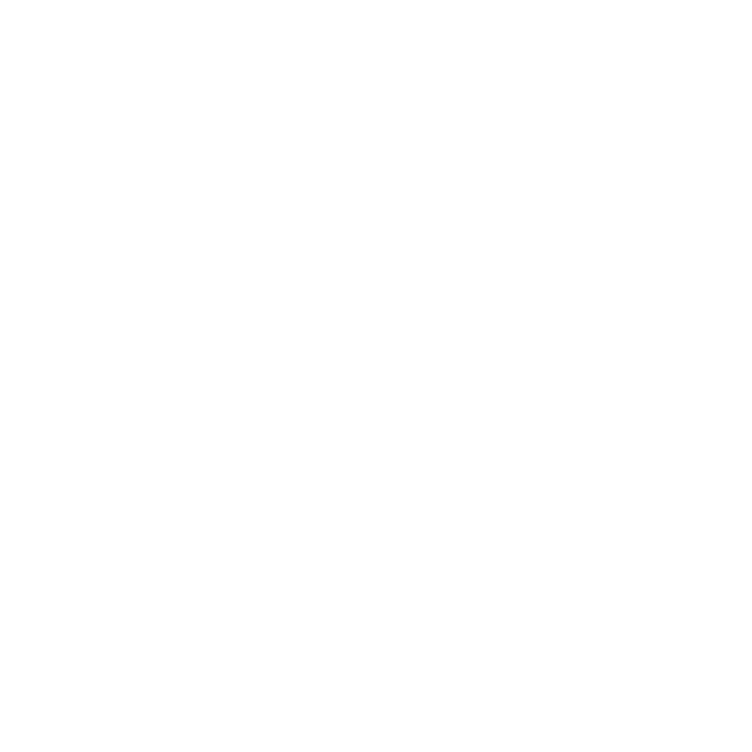 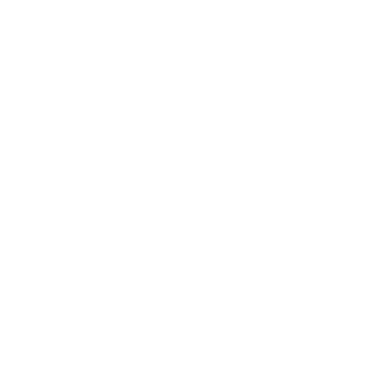 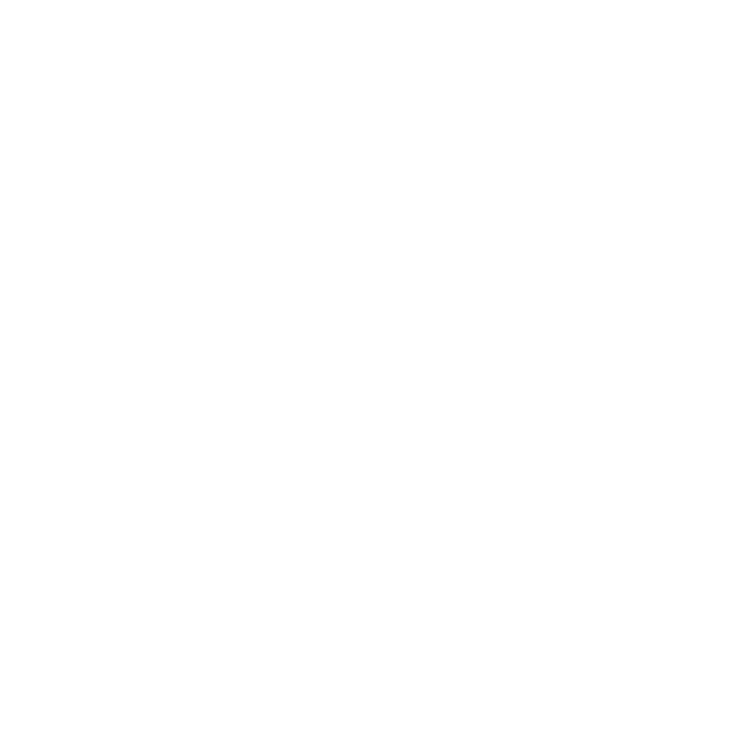 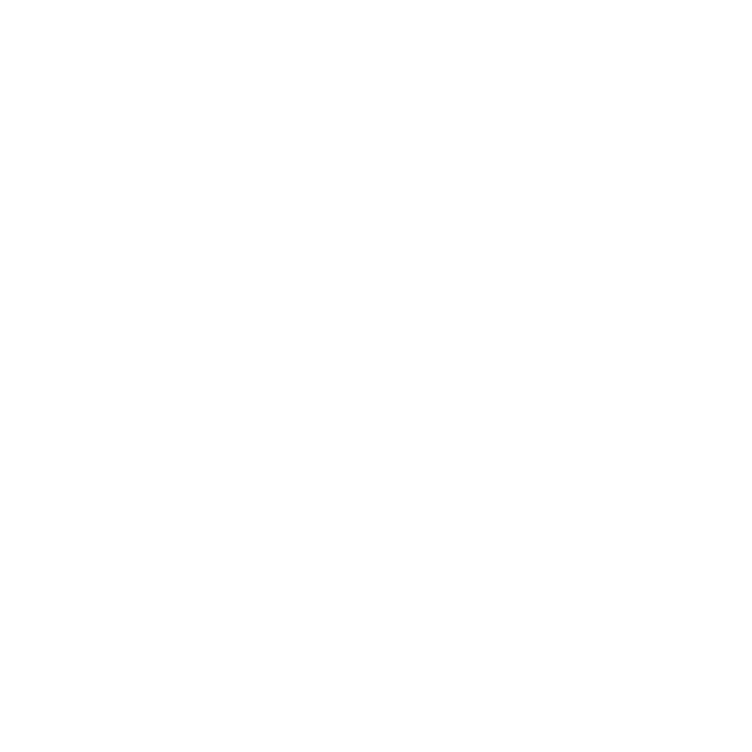 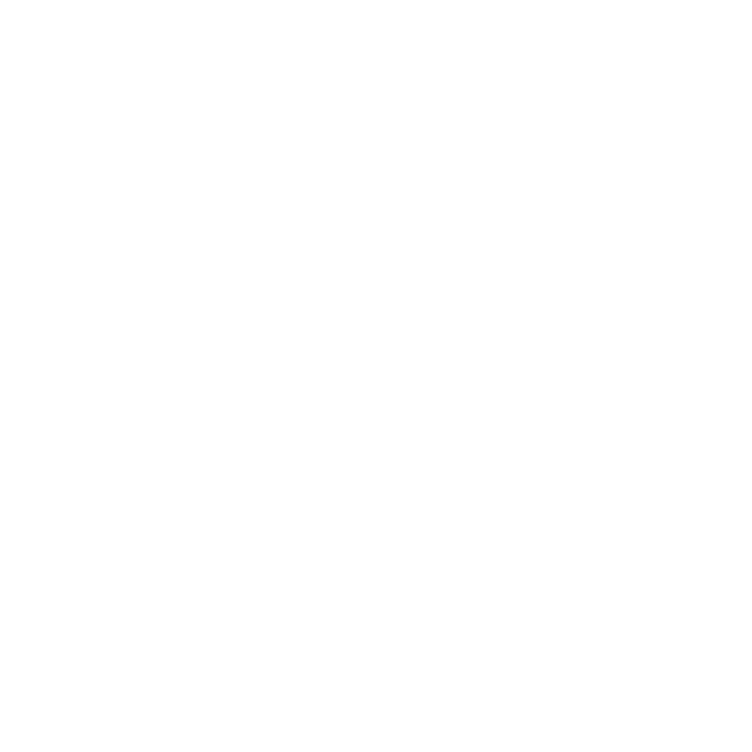 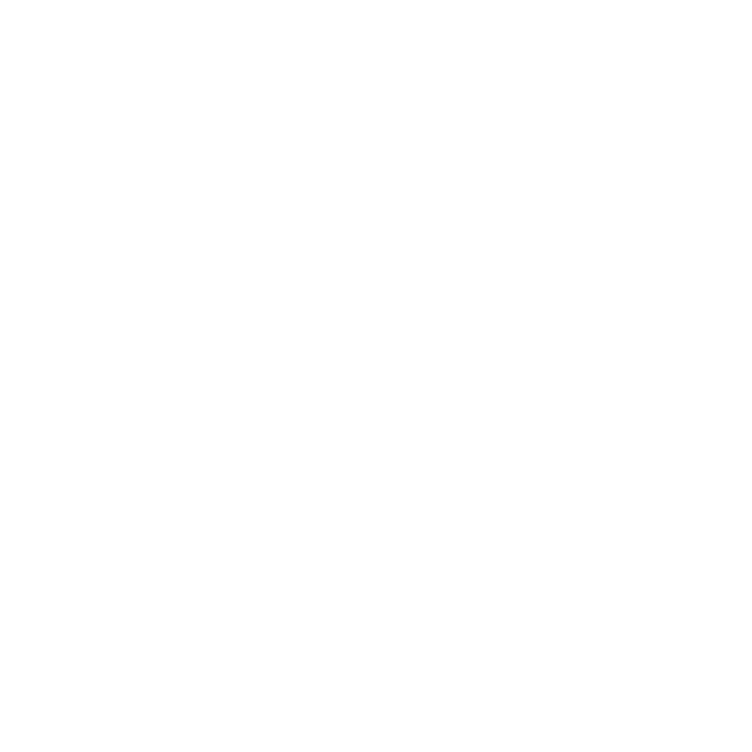 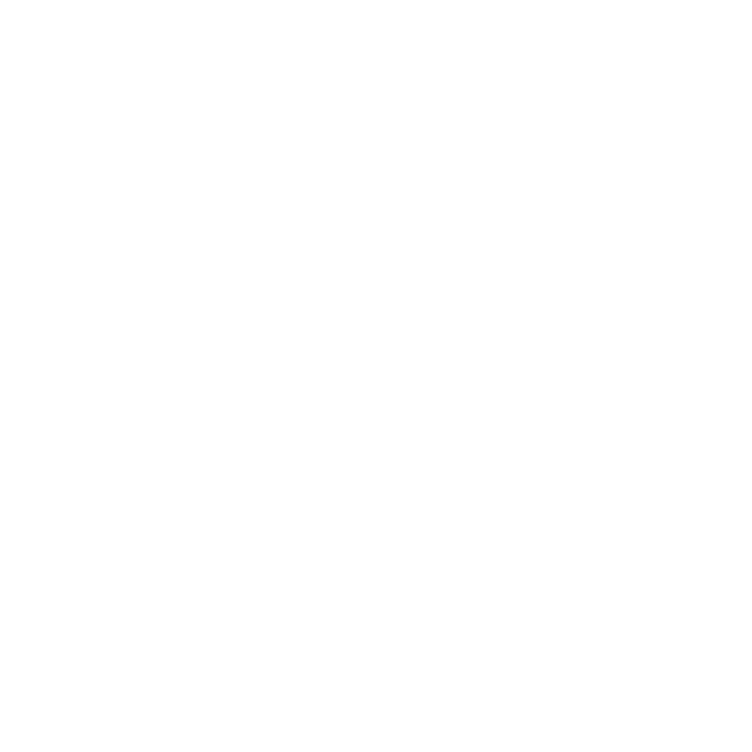 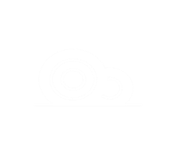 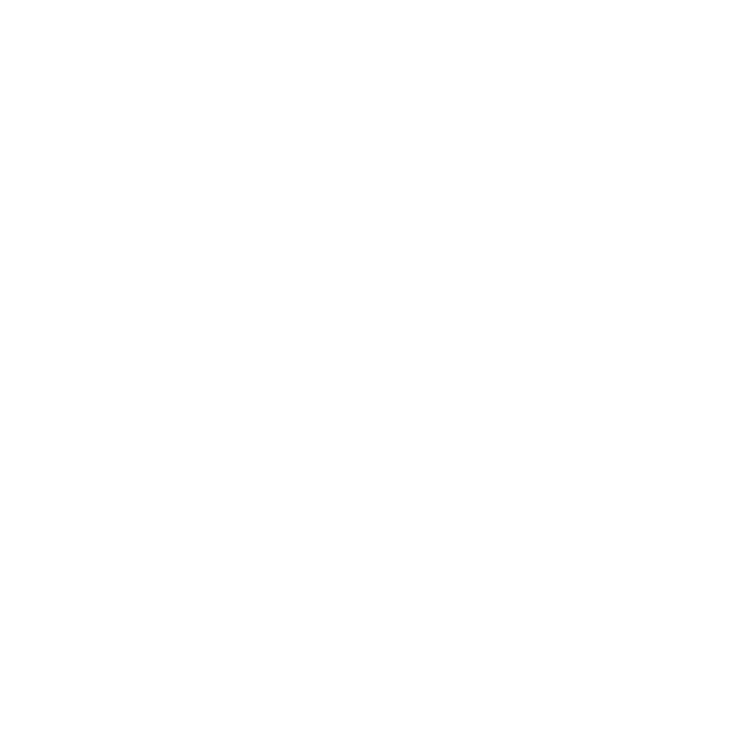 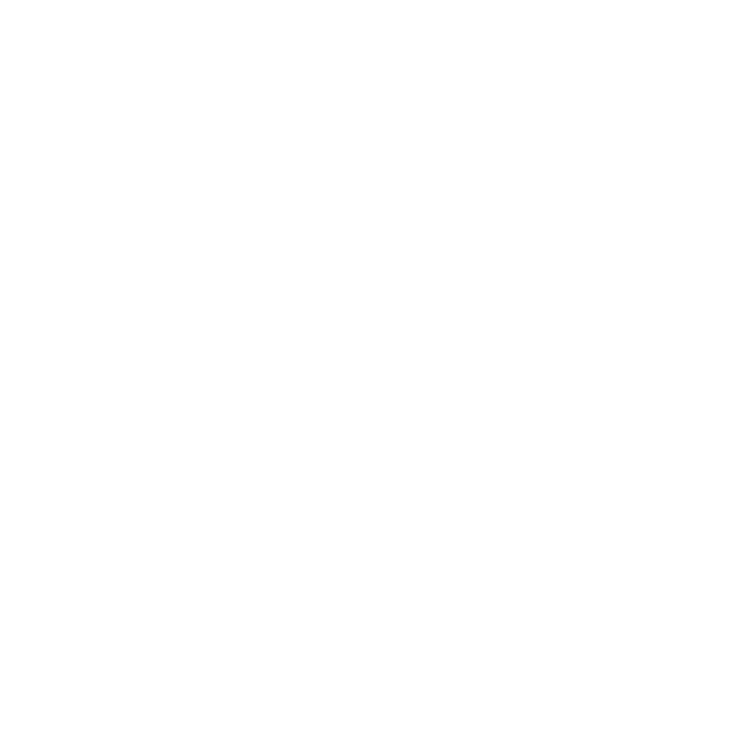 Farming Fatalities 2013 – 2022Vehicle Fatalities: 86
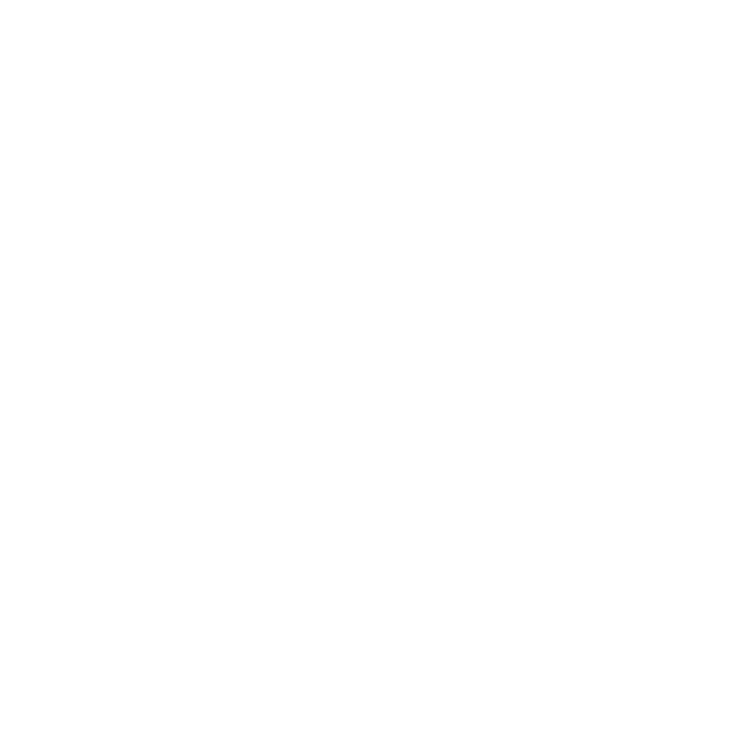 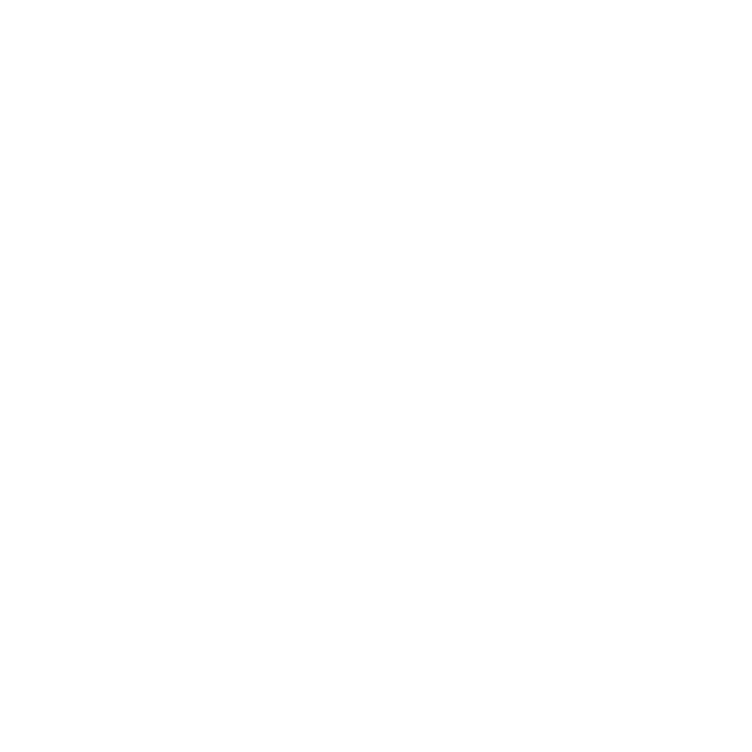 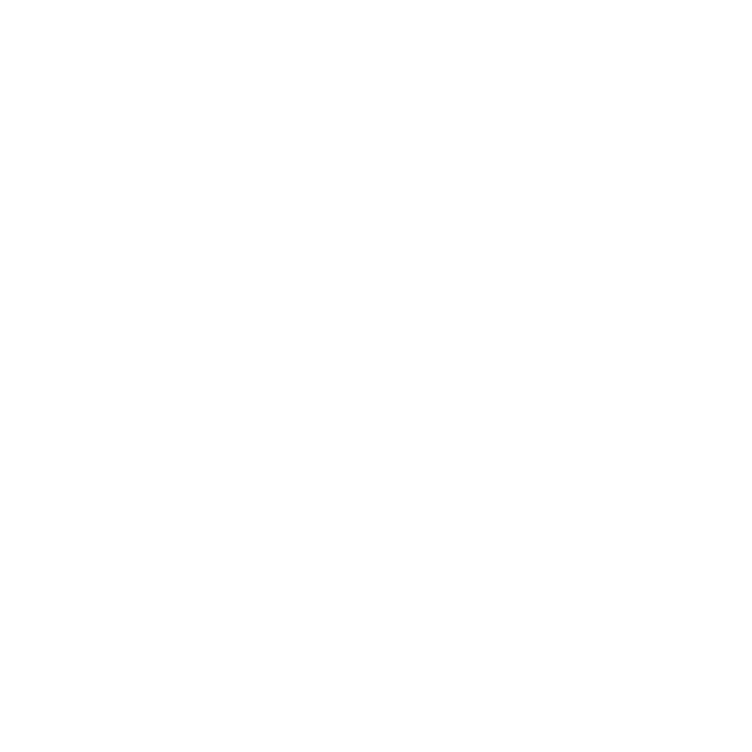 Farming Fatalities 2013 – 2022Livestock Fatalities: 34
Farming Fatalities 2013 – 2022Falls Fatalities: 21
Farming Fatalities 2013 – 2022Machinery Fatalities: 14
Farming Fatalities 2013 – 2022Heavy Load Fatalities: 14
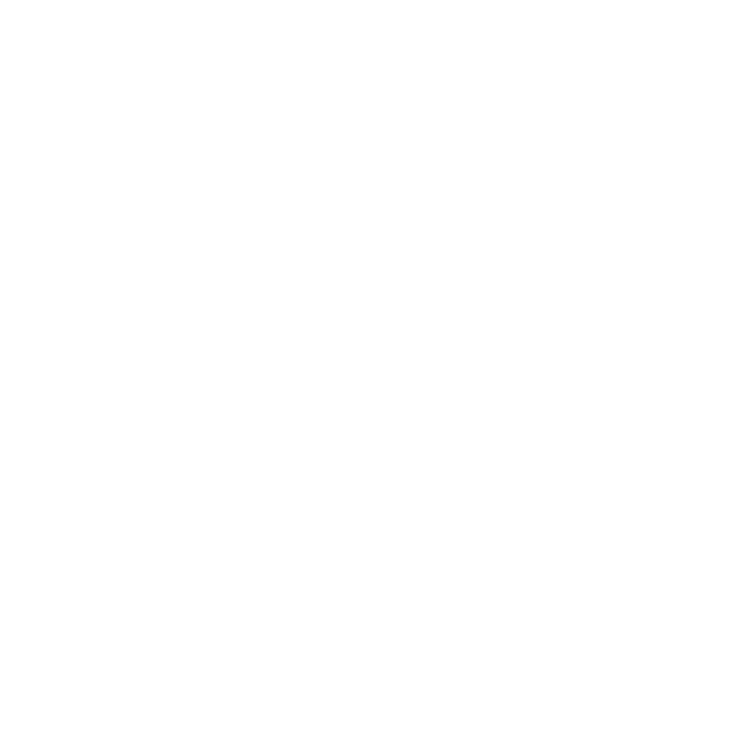 Farming Fatalities 2013 – 2022Drowning Fatalities: 12
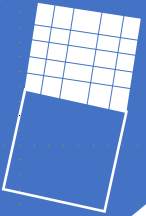 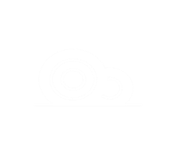 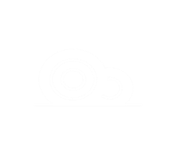 Farming Fatalities 2013 – 2022Over 65 years: 89
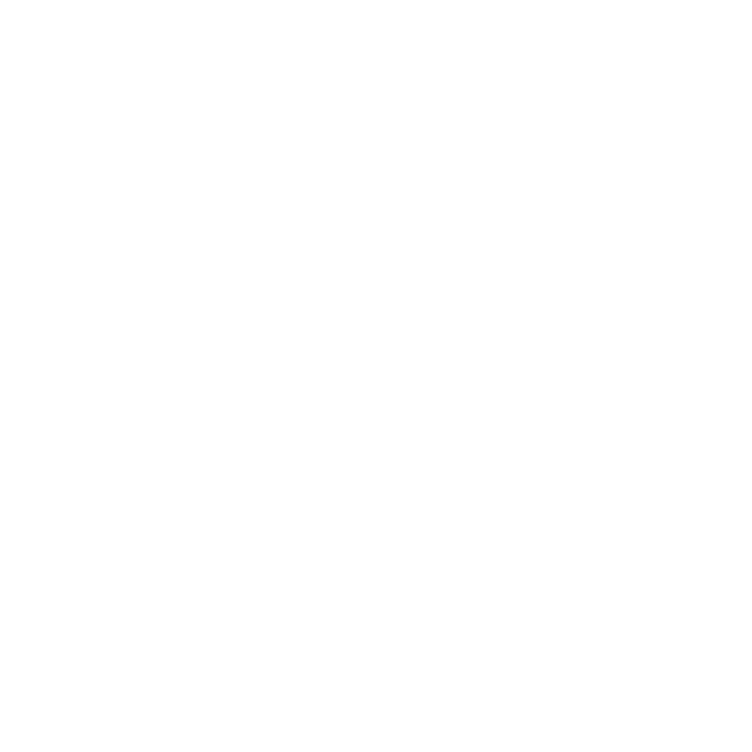 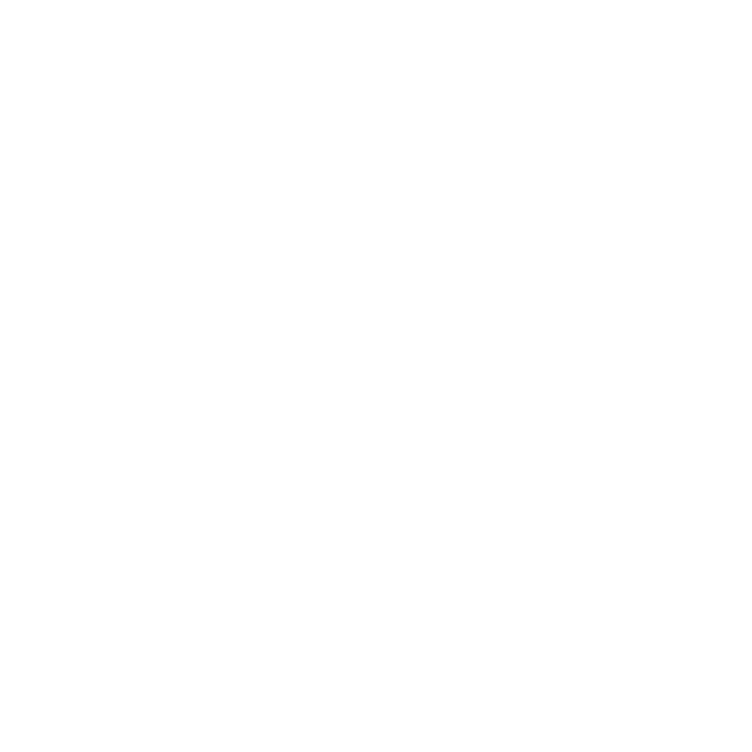 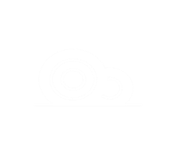 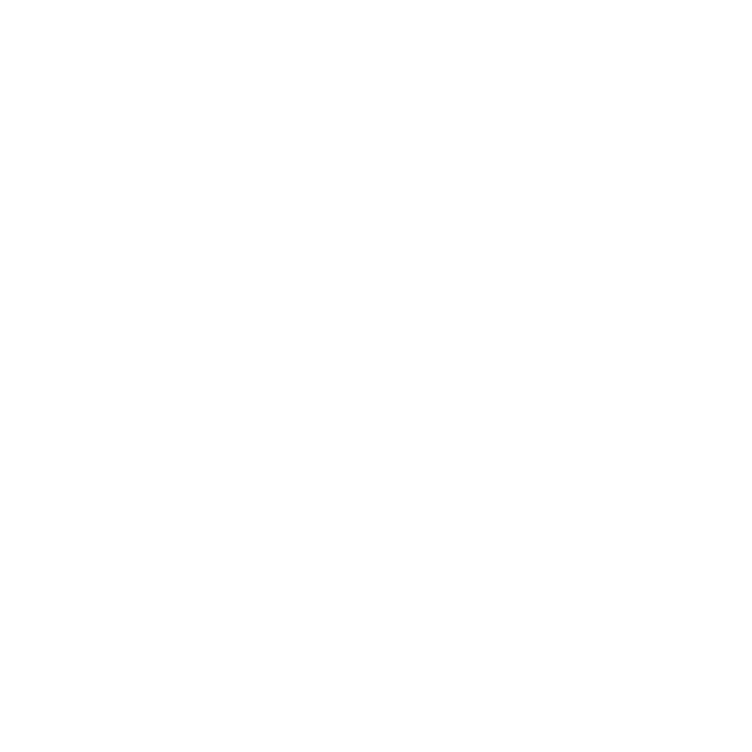 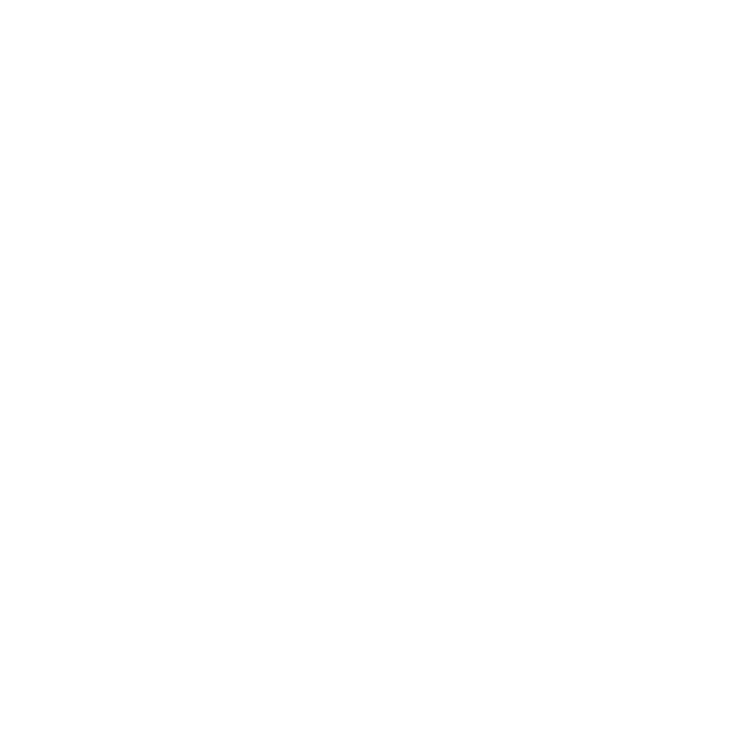 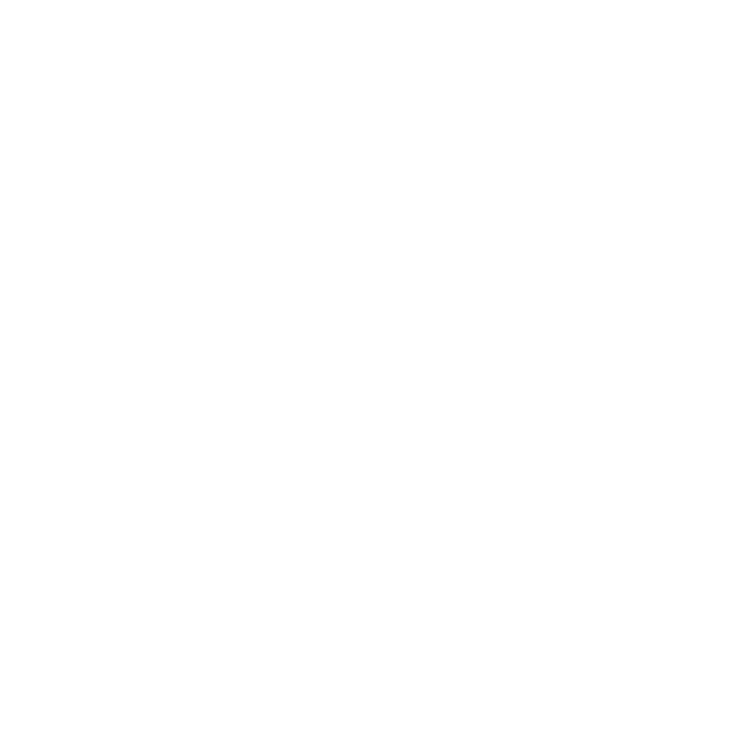 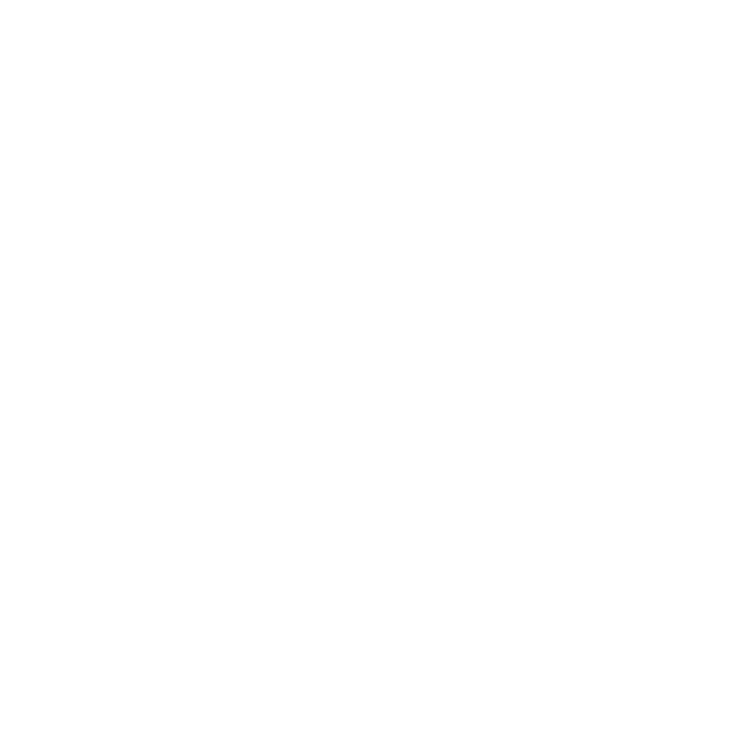 Farming Fatalities 2013 – 2022Children / Young Person: 21
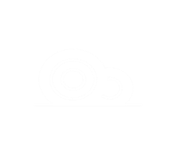 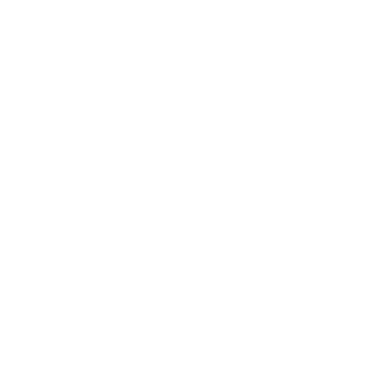 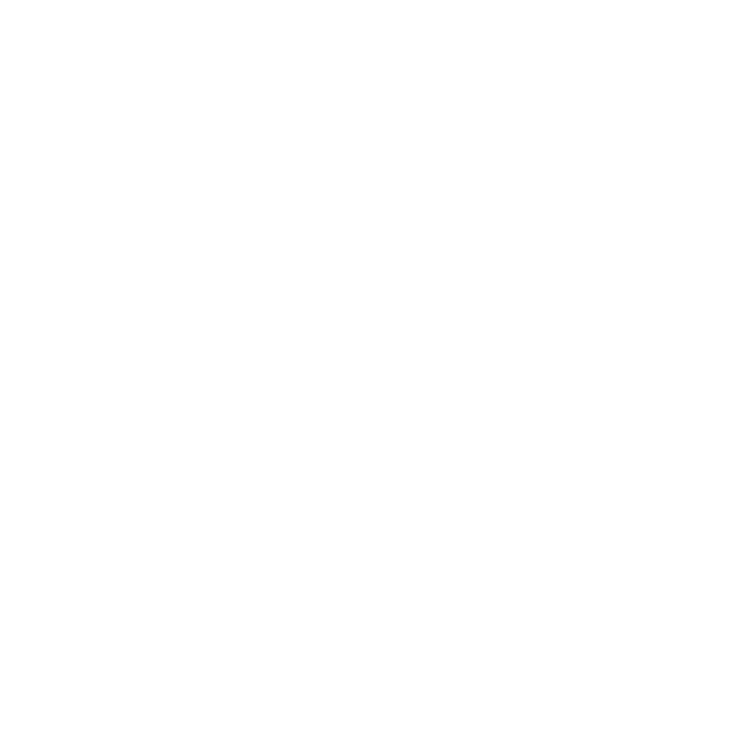 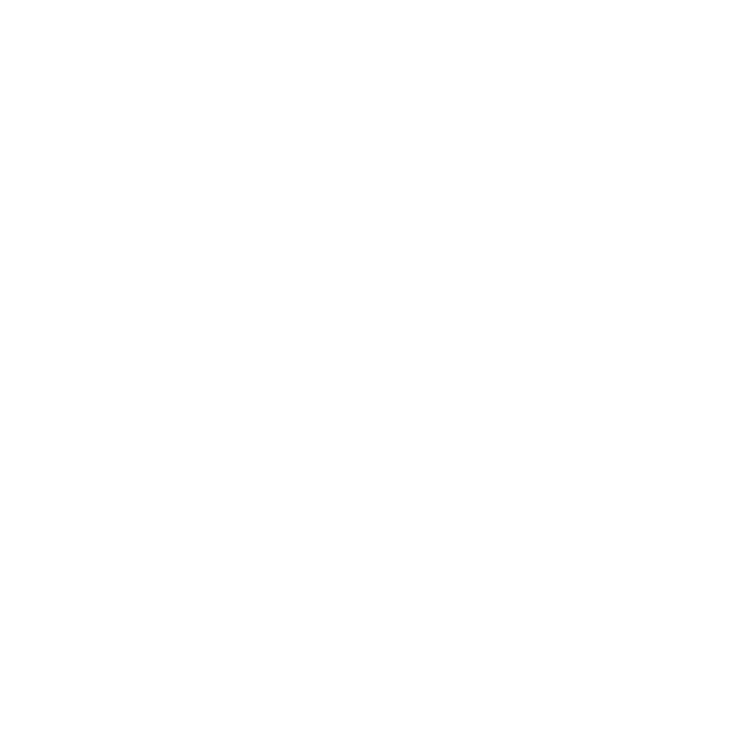 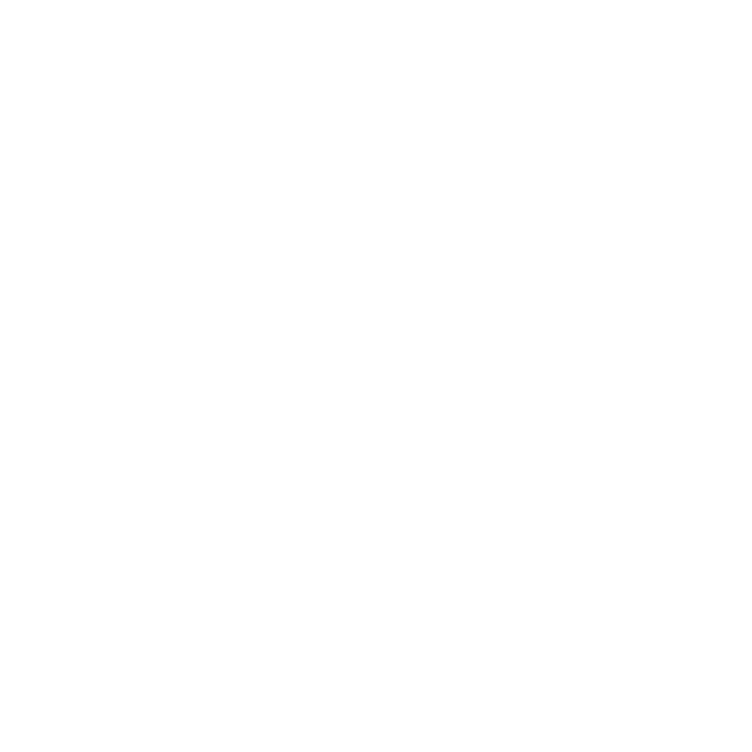 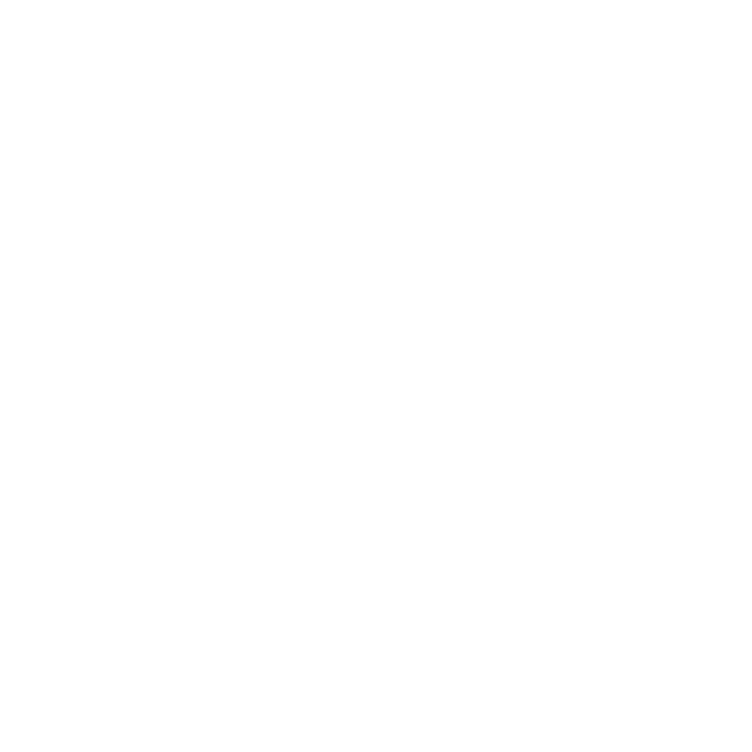 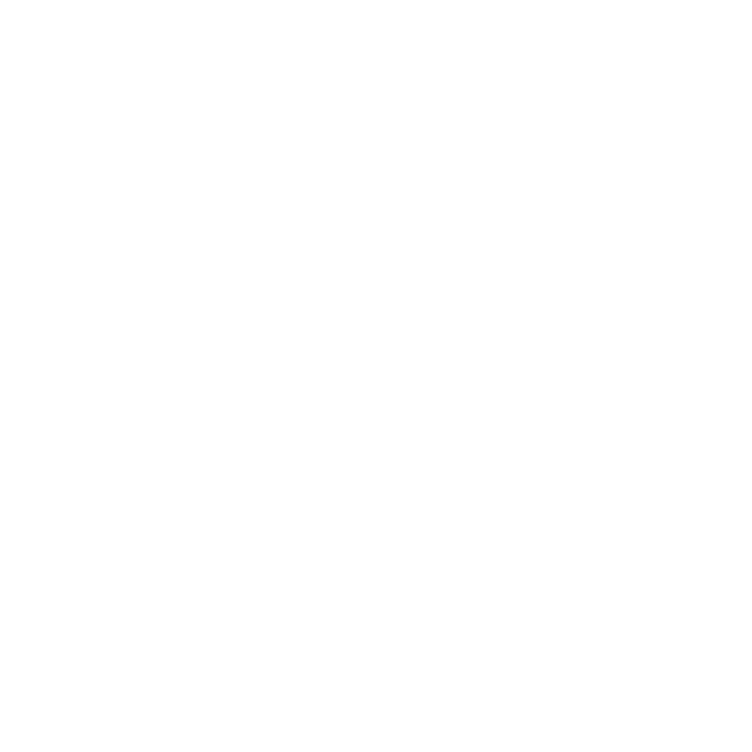 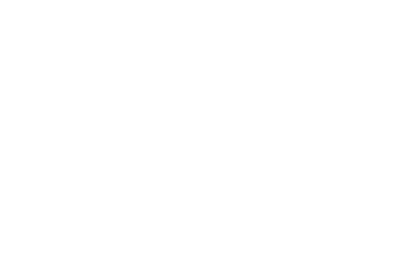 Farming Fatalities 2013 – 2022Involving Construction work on Farms: 12
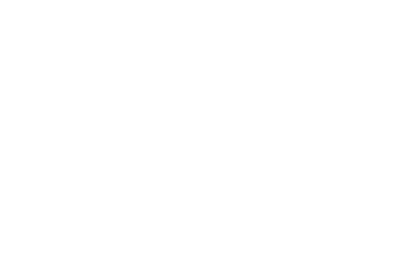 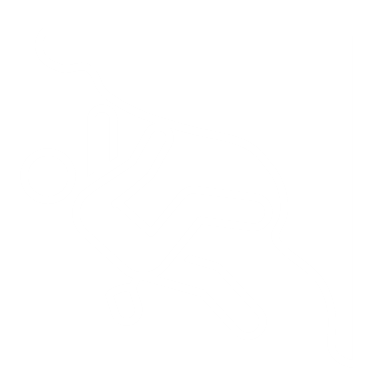 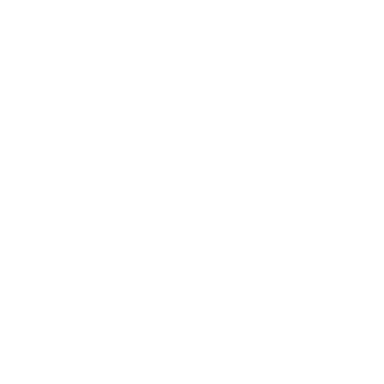 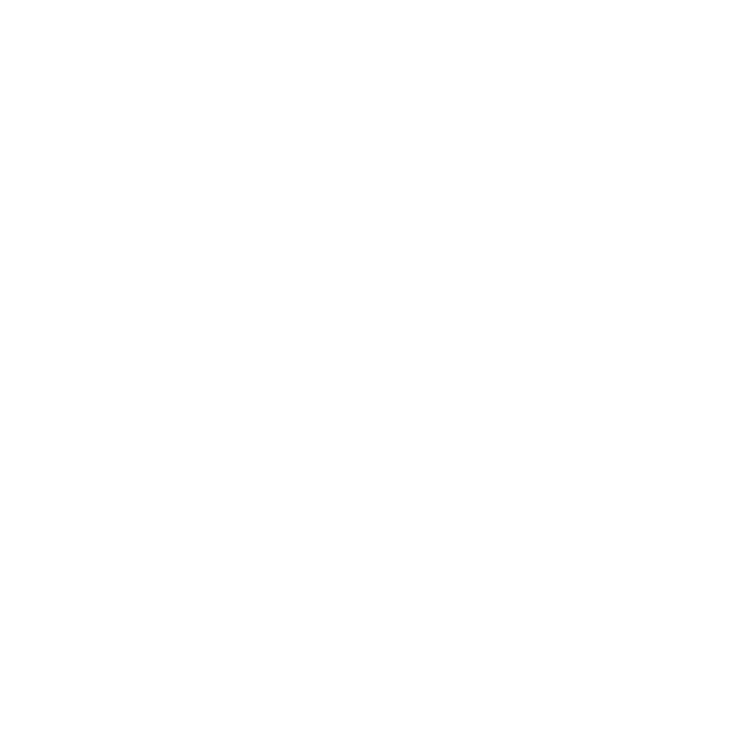 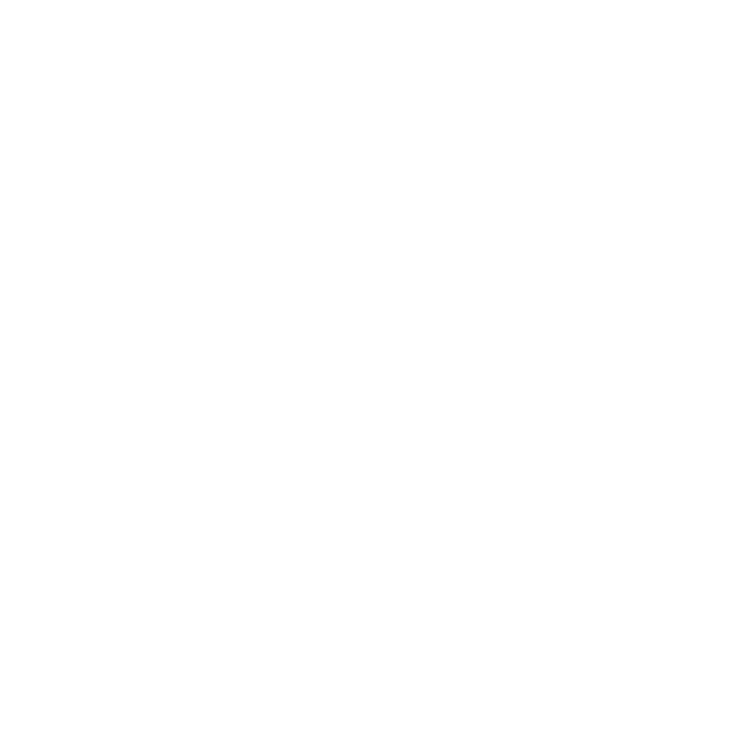 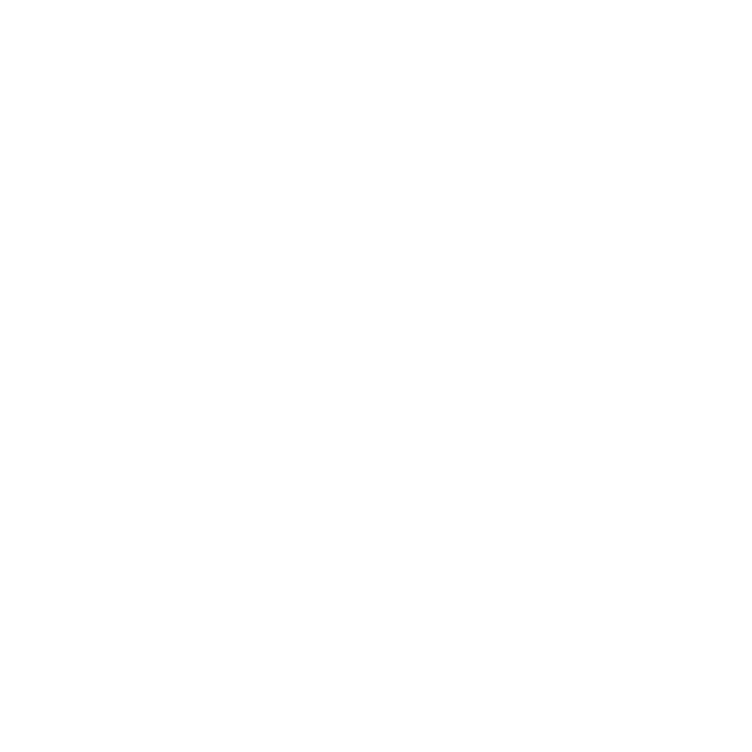 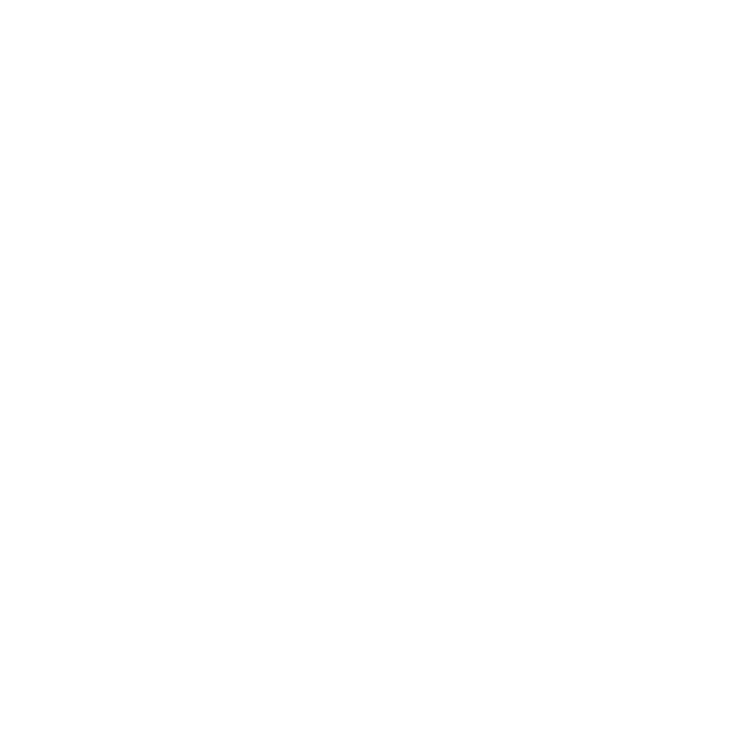 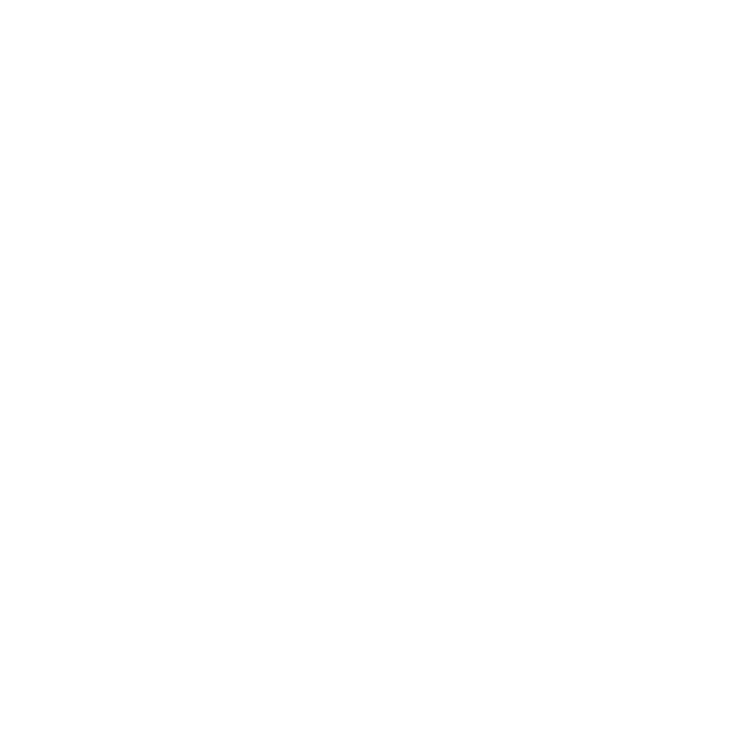 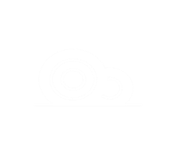 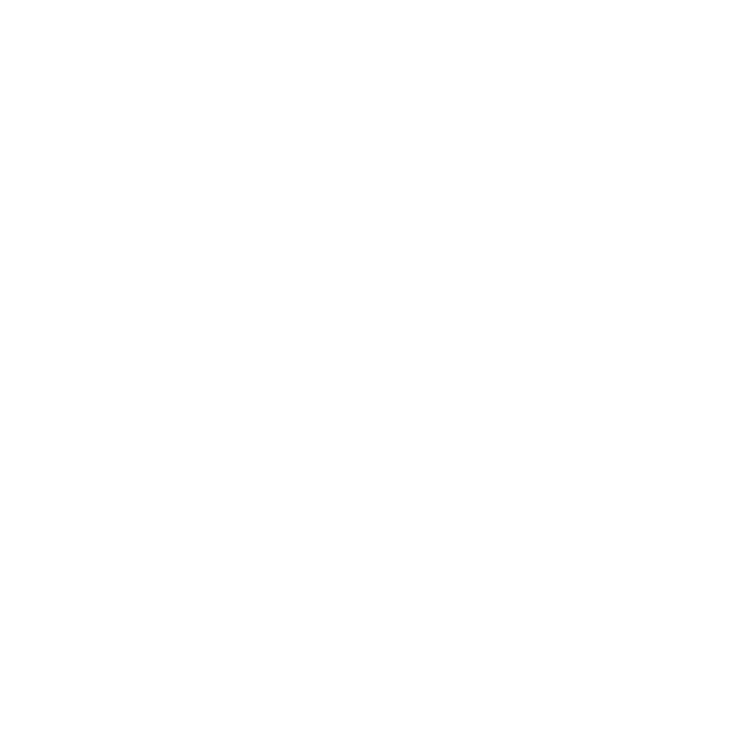 Farming Fatalities 2013 – 2022Total Fatalities by Age Group: 190